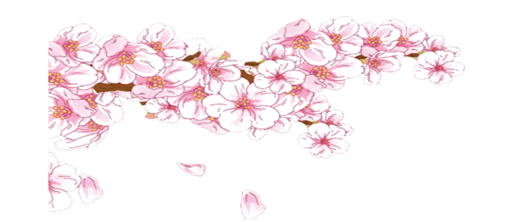 五年级数学·下    新课标[冀教]    第2单元
4 异分母分数加减
第2课时
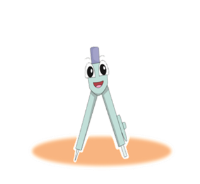 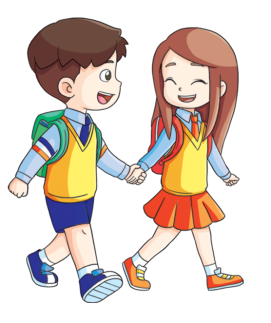 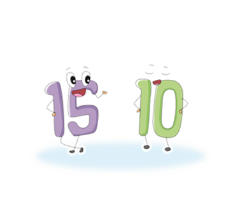 WWW.PPT818.COM
12
21
41
7
7
18
24
18
24
8
+
课前热身：
20
5
5
6
18
24
计算下面各题。
+
=
+
=
=
3
2
计划的    ，第二年完成了计划的    ，第三年完成了计
2
10
5
5
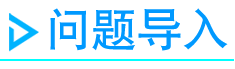 某市实施三年“退耕还林”工程，第一年完成了
划的      。三年共完成了计划的几分之几？
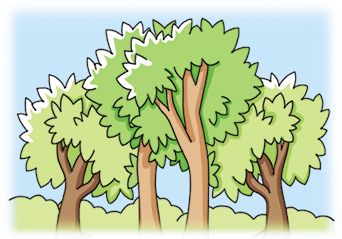 方法一
11
11
探究                   的计算方法
10
10
=
+
+
+
+
+
+
+
+
=
答:三年共完成了计划的     。
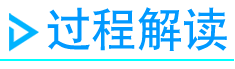 2
2
4
2
10
5
5
5
3
3
3
3
2
2
4
2
探究                   的计算方法
10
10
10
10
10
5
5
5
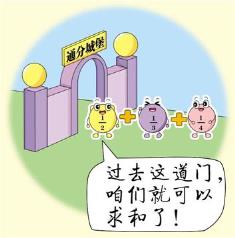 方法二
11
11
探究                   的计算方法
11
11
11
1
>
1,
10
10
10
10
10
10
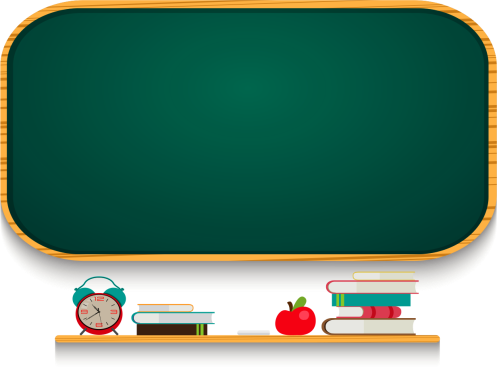 完成了计划的
=
+
+
+
+
+
+
说明超额完成了任务，
=
=
+
+
=
超过计划的
（即   －1）。
答:三年共完成了计划的     。
2
2
2
5
5
5
3
3
3
3
3
2
4
2
8
2
10
10
10
10
10
10
5
5
5
5
要点提示
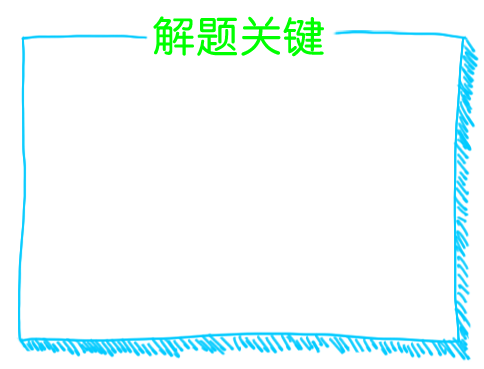 整数加法运算定律对于分数加法同样适用。运用加法交换律和结合律,可使计算简便。
方法提示
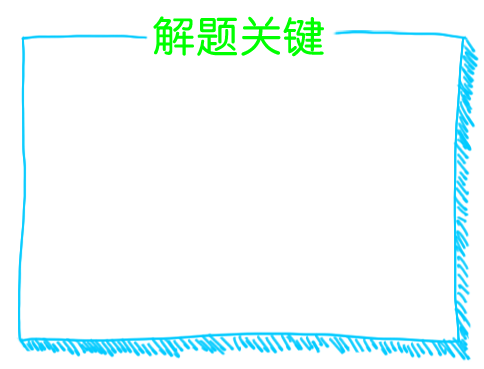 比较两种方法,可以发现,方法二运用了加法交换律,计算更简便。
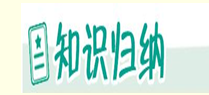 异分母分数连加,一般先通分,再计算。根据分母的特点,可以运用加法的运算定律,灵活计算。
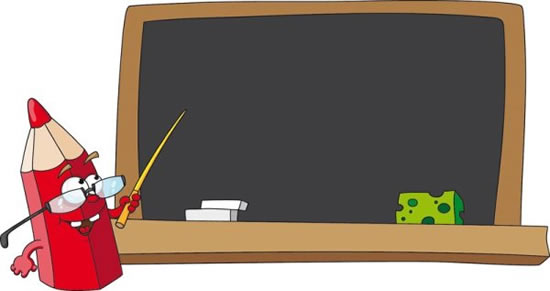 巧学妙记
    异分母连加法，
  先通分，再相加。
   能简算则简算，     
      结构要最简。
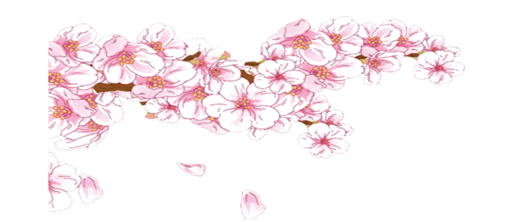 见
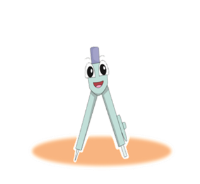 再
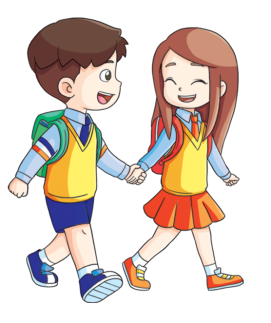 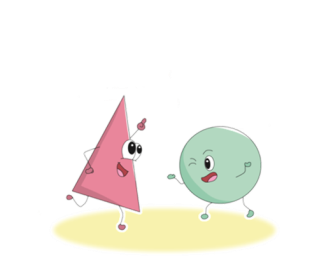 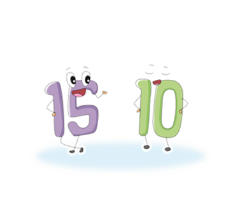